Определение вкладов тепловых и надтепловых нейтронов на ГЭК-1 ИР-8
Научный руководитель:    Попов Д.В.
ассистент каф. 40
Студент:                                   Фахрутдинов Э.А.
группа Б22-102
Москва, 2025
Введение
«Любой неравновесный процесс»
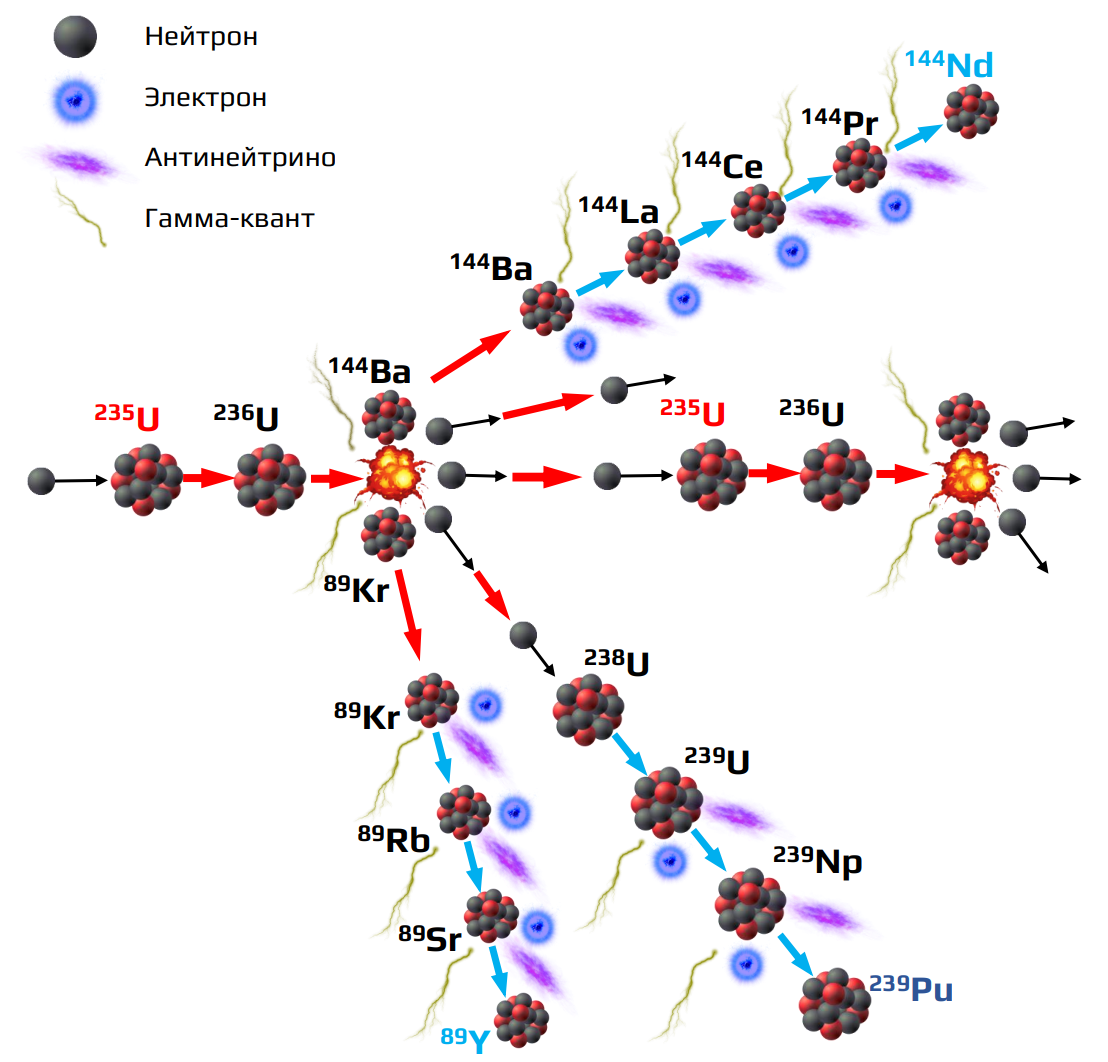 Активности осколков деления выходят из равновесия
Энергетический спектр антинейтрино меняется со временем
2/9
Введение
Цель данной работы заключается в определении потока нейтронов от ядерного реактора ИР-8 на экспериментальном канале ГЭК-1 и его последующий учёт в динамике энергетического спектра реакторных антинейтрино.
Задачи
Изучить методику расчёта энергетического спектра реакторных анти-нейтрино в динамике.
Проанализировать метод определения плотности потока тепловых и надтепловых нейтронов в экспериментальном канале.
По анализу полученных экспериментальных данных определить вклады тепловых и надтепловых нейтронов.
Написать алгоритм для расчёта энергетического спектра электронных антинейтрино, рождённых в заданной цепочке распадов, в динамике
3/9
Методика расчёта неравновесного спектра
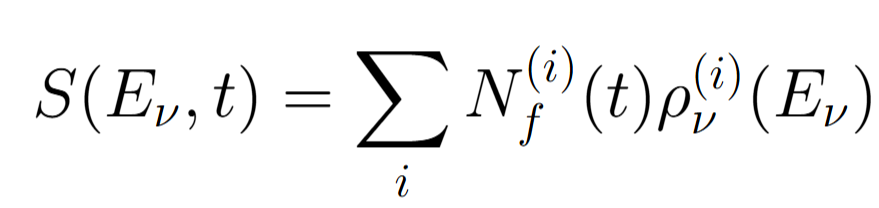 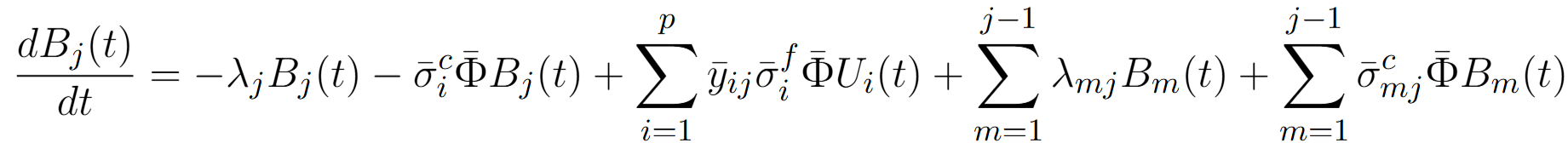 Система уравнений Бейтмана
Слагаемые, содержащие поток нейтронов
4/9
Методика определения доли тепловых и надтепловых нейтронов
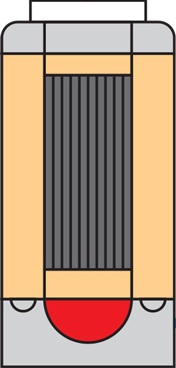 Детектор
Поток Ф
ИР-8
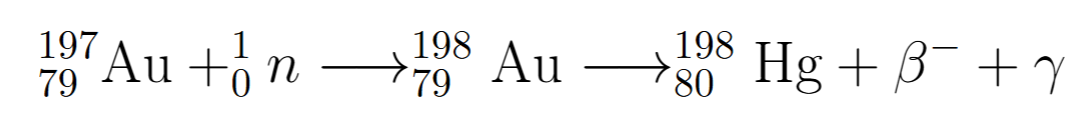 Зависимость активности изотопа от времени:
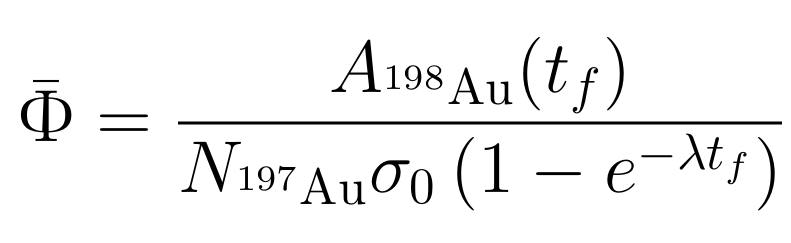 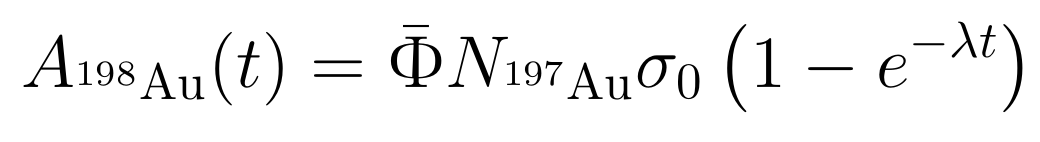 Искомый поток
5/9
Эксперимент по определению доли тепловых и надтепловых нейтронов
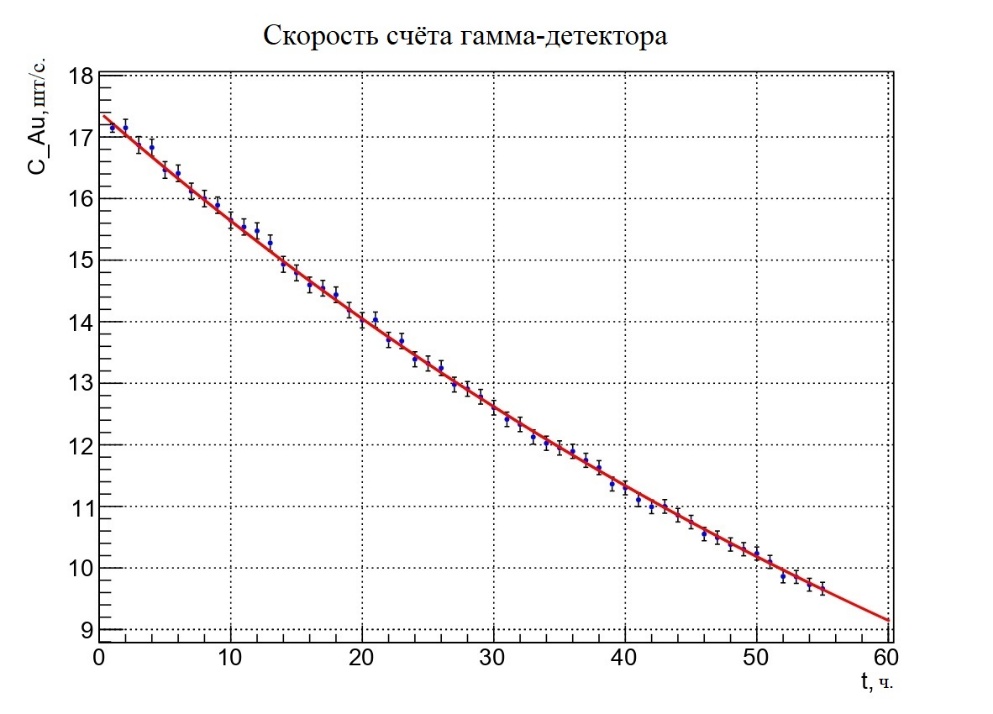 Определение скорости счёта в начальный момент времени:
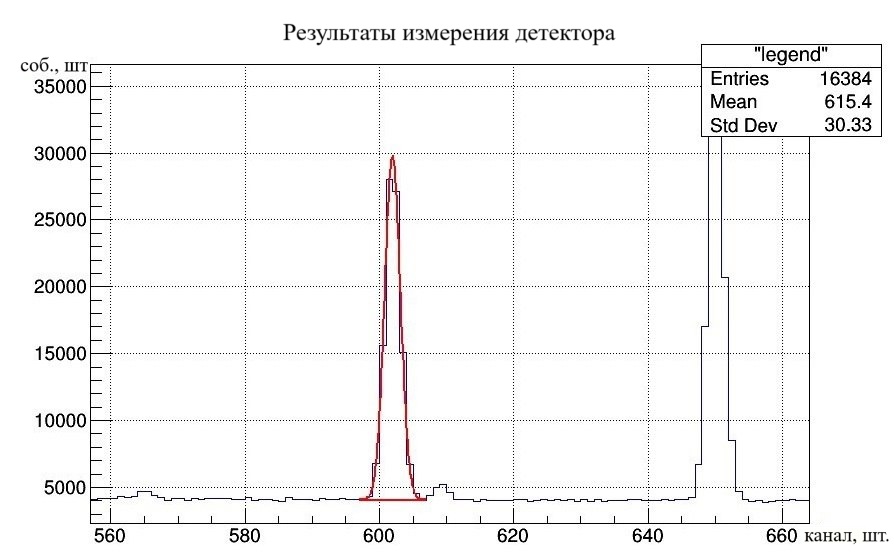 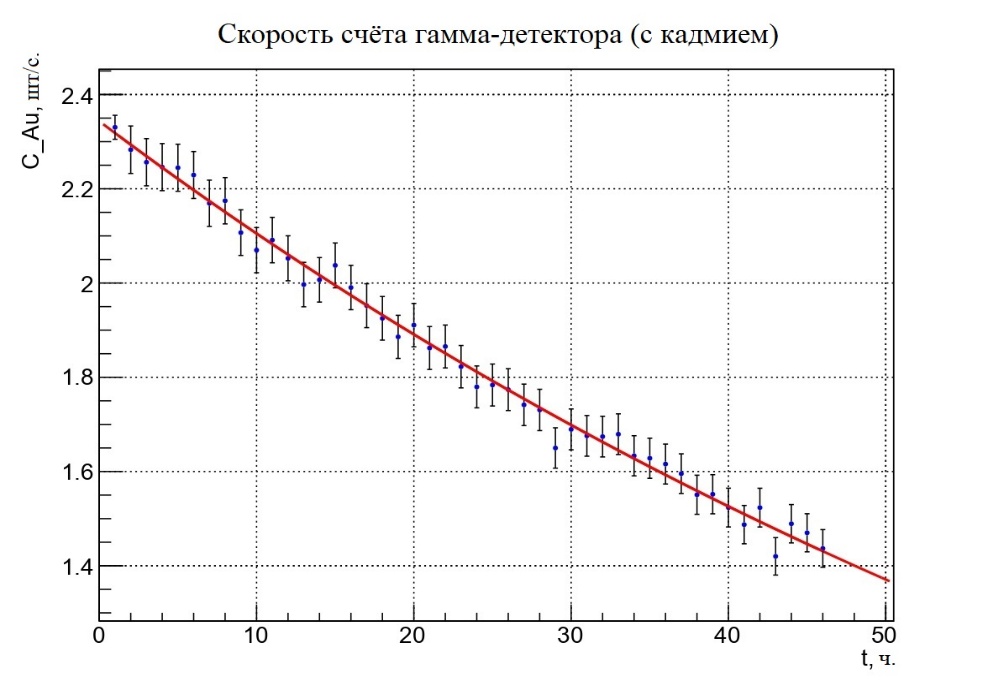 Рис. 1 — Результат измерения детектором γ-квантов при его калибровке с помощью образца 152Eu.
6/9
Результаты
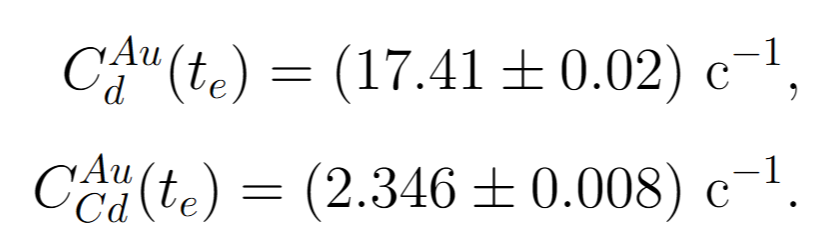 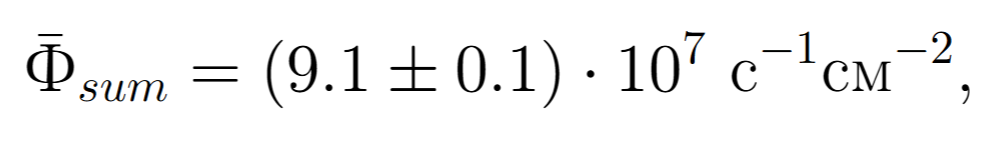 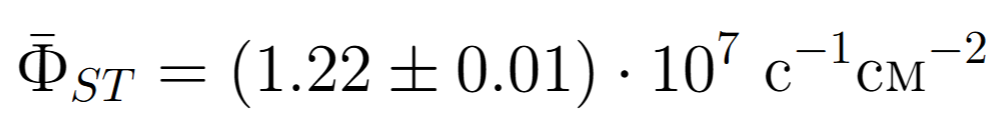 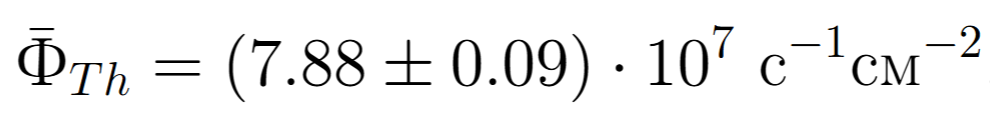 7/9
Результаты
С учётом полученных значений был реализован алгоритм расчёта неравновесного спектра электронных антинейтрино на примере следующей цепочки распадов:
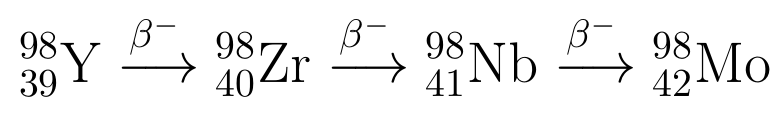 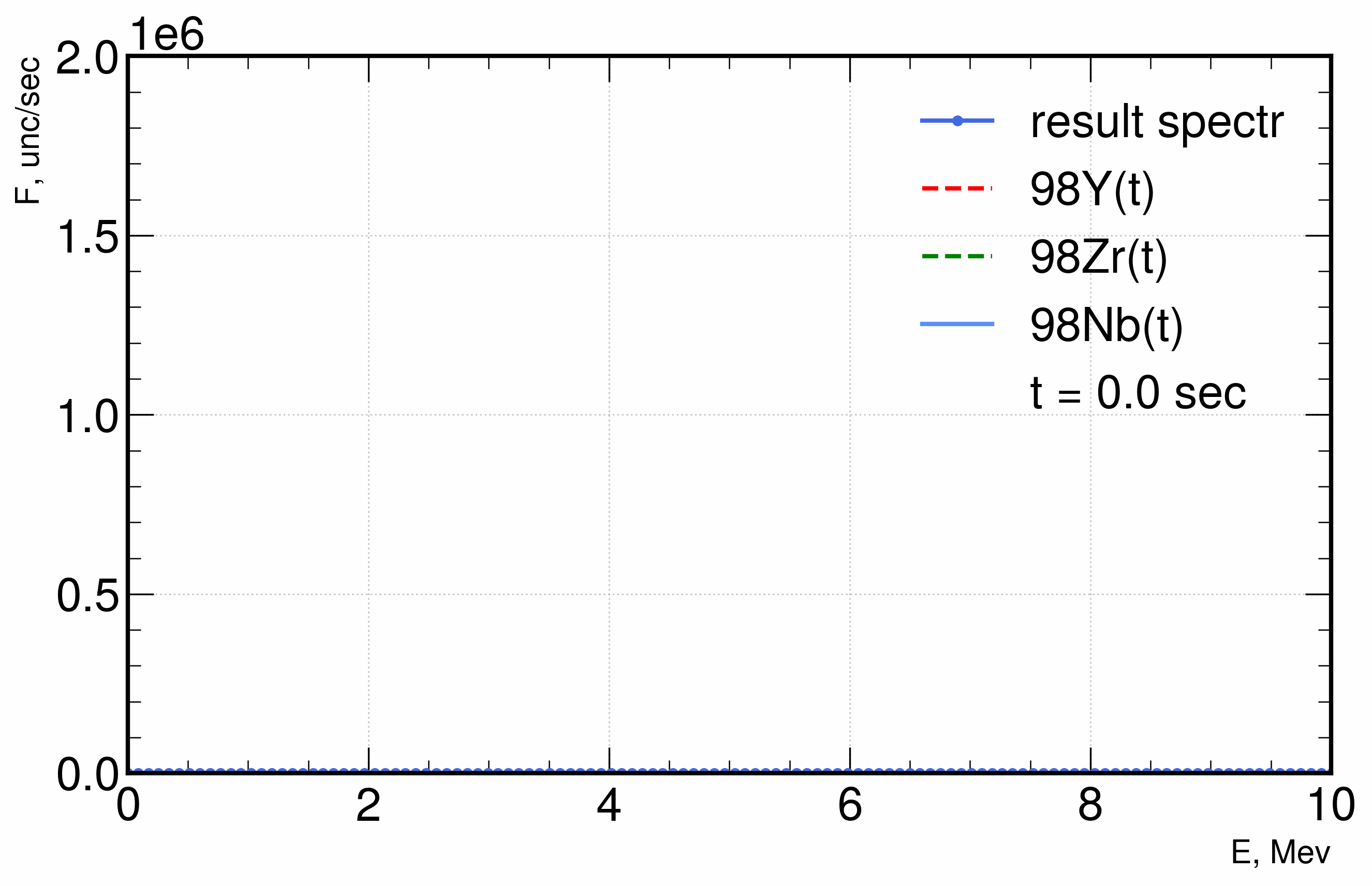 a
8/9
Заключение
9/9
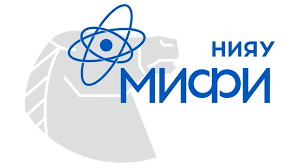 Спасибо за внимание!
Определение погрешности потока нейтронов
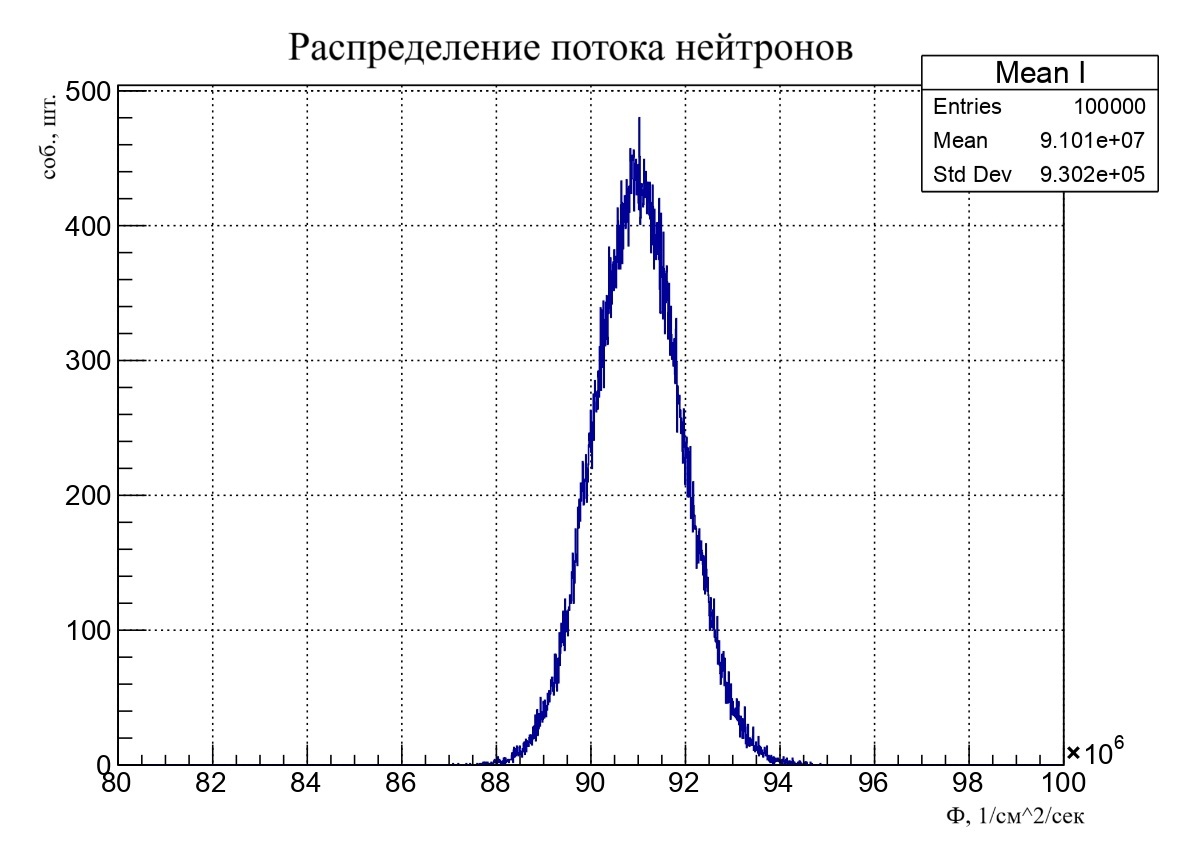